Rock ‘n Roll
1980-2000
1980’s The Influence of TV and Technology
John Lennon is shot to death

The Music Video becomes a common marketing tool through programs such as MTV and VH1

Numerous new bands and styles emerge (new wave, synth, hip hop and rap)

Several successful female artists

Several records and concerts to benefit charity
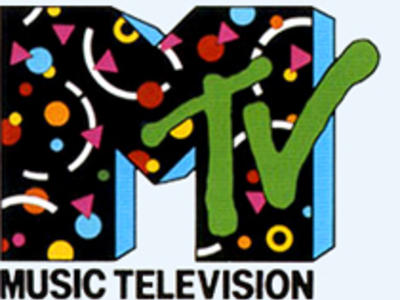 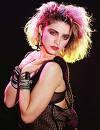 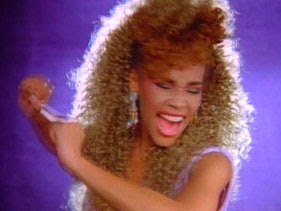 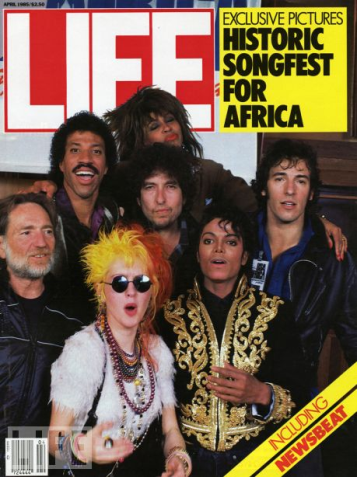 80’s Mainstream Rock Artists
Heart
REO Speedwagon
Survivor
Tom Petty
Toto
Aerosmith
Journey
Europe
Rush
Bon Jovi
INXS
Genesis
Loverboy
Melissa Etheridge
Steve Winwood
Foreigner
Asia
Emerging Styles of the 1980’s
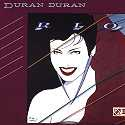 New Wave Talking Heads, Duran Duran, Depeche Mode, The Eurythmics, Berlin, Simple Minds, Psychedelic Furs, Echo & The Bunnymen, Love & Rockets, Blondie, Squeeze, The Police, The Bangles, The Go Go's, Nena

Ska / Rockabilly Revival The Stray Cats, Matchbox, The Rockats, The Cramps, The Blasters, The Specials, Madness, The Beat, The Selecter

Thrash / Speed Metal  Slayer,Metallica, Anthrax, Megadeth, Sepultura, Overkill, Gwar, Pantera, Suicidal Tendencies 

Hair / Glam Metal Motley Crue, Poison, Warrant, L.A. Guns, Guns & Roses, Cinderella, Winger, Whitesnake

Heavy Metal Iron Maiden, Judas Priest, Skid Row, Tesla, AC/DC, Queensryche, Krokus, Scorpions, Accept, Pantera, Twisted Sister, Ozzy Osbourne, Def Leppard
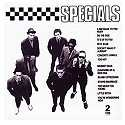 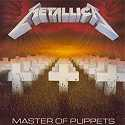 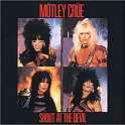 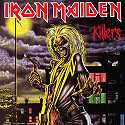 Other Popular Genres of the 1980’s
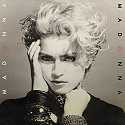 Pop Madonna, Bryan Adams, Debbie Gibson, Tiffany, Taylor Dayne, Millie Vanilli, Paula Abdul, Bette Midler, Billy Joel, Kenny Rogers, Phil Collins, Kylie Minogue, Expose, Huey Lewis, New Edition, Wham!, Paul Young

R&B / Urban: Michael Jackson, Stevie Wonder, Prince, Whitney Houston, Bobby Brown, Aretha Franklin, Janet Jackson, Lionel Richie

SynthPop / Electronic: Devo, Soft Cell, The Pet Shop Boys, Erasure, Gary Numan, The Human League, Swing Out Sister
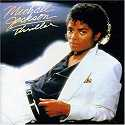 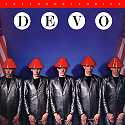 1980's Top  Best Selling Singles Worldwide
17   The Human League - Don't You Want Me - 1982

18   Phil Collins - Another Day in Paradise - 1989

19   Prince - When Doves Cry - 1984

20   Whitney Houston

      I Wanna Dance With Somebody - 1987

21   Michael Jackson - Beat It - 1983

22   Los Lobos - La Bamba - 1987

23   Rick Astley - Never Gonna Give You Up - 1987

24   David Bowie - Let's Dance - 1983

25   Cyndi Lauper - Girls Just Wanna Have Fun - 1984

26   Culture Club - Do You Really Want to Hurt Me? - 1983

27   Paul McCartney & Stevie Wonder

       Ebony & Ivory - 1982

28   Men At Work - Down Under - 1982
1   Pink Floyd - Another Brick in the Wall (part 2) - 1980

  2   Irene Cara - Flashdance... What a Feeling - 1983

  3   Michael Jackson - Billie Jean - 1983

  4   The Police - Every Breath You Take - 1983

  5   Kim Carnes - Bette Davis Eyes - 1981

  6   Madonna - Like a Prayer - 1989

  7   Survivor - Eye of the Tiger - 1982

  8   Stevie Wonder - I Just Called to Say I Love You - 1984

  9   Barbra Streisand - A Woman in Love - 1980

10   USA For Africa - We Are the World - 1985

11   George Michael - Careless Whisper - 1984

12   John Lennon - (Just Like) Starting Over - 1980

13   Joan Jett & The Blackhearts - I Love Rock 'n' Roll - 1982

14   Culture Club - Karma Chameleon - 1983

15   Lipps Inc - Funkytown - 1980

16   Diana Ross - Upside Down - 1980
1990’s The Internet and Digital Music
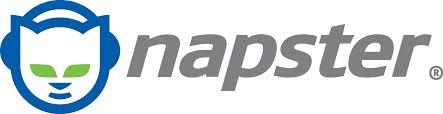 Advancements in computers and software allow for digital music creation and recording on home computers.

The internet and sound compression allow for digital distribution of music (mp3’s), often bypassing the need for a major label album release.

Napster (an mp3 file sharing service)has 57 million users

Napster is sued by Metallica, Dr. Dre and the RIAA

Grunge and Pop Punk expand in popularity and explode into the mainstream during the 1990's

Major labels begin luring independent bands away from small record labels
Emerging Genres of the 90’s
Alternative  REM, Smashing Pumpkins, Red Hot Chilli Peppers, Pearl Jam, Radiohead, The Cranberries, The Verve, Depeche Mode, Beck

Grunge Nirvana, Soundgarden, Mudhoney, Alice in Chains, The Melvins, Hole, L7, Stone Temple Pilots, Bush

Pop Punk Green Day, The Offspring, Blink 182, MXPX, Bad Religion, NOFX, Lit, American Hi Fi, The Donnas, Good Charlotte

Hip Hop NWA, Public Enemy, Queen Latifah, Salt n' Pepa, Ice T, Dr. Dre, Geto Boys, Tupac Shakur, Cypress Hill, Wu-Tang Clan, Snoop Dogg, MC Hammer, Jay-Z, Eminem, Fugees, Coolio
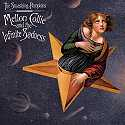 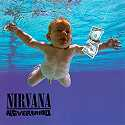 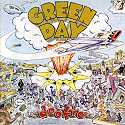 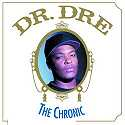 Other popular Genres of the 1990’s
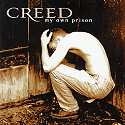 Hard Rock  Guns n' Roses, Ozzy Osbourne, The Black Crowes, Van Halen, Aerosmith, Foo Fighters, Collective Soul, Bon Jovi, AC/DC, Creed, U2

Metal / Nu Metal / Industrial / Rap Metal   Korn, The Deftones, Slipknot, Limp Bizkit, Kid Rock, Papa Roach, Nine Inch Nails, Rage Against the Machine, Sepultura, System of a Down, Metallica

Singer/Songwriters Norah Jones, Sarah McLachlan, Alanis Morissette, Tori Amos, Jewel, Natalie Merchant, Sheryl Crow

Pop, Contemporary R&B, Country Crossover, Brit Pop, Electronic/Trance, Reggae/Dance Hall/Jam Bands
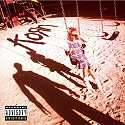 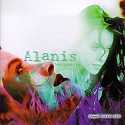 Top Selling Artists of 1990’s
11: Bryan Adams

12: Michael Jackson

13: Elton John

14: Bon Jovi

15: Oasis

16: Garth Brooks

17: Janet Jackson

18: The Backstreet Boys

19: Eric Clapton

20: Alanis Morissette
1: Mariah Carey

  2: Madonna

  3: Celine Dion

  4: REM

  5: U2

  6: Nirvana

  7: Whitney Houston

  8: Pearl Jam

  9: Metallica

10: Prince
The 2000’s
A new, melodramatic teen soap opera, The O.C. features hot. new indie rock bands in its soundtrack  like The Killers and Death Cab For Cutie

Guitar Hero debuts on Sony's PlayStation 2 ,allowing gamers to rock out on a plastic guitar; lead to a resurgence in popularity for many of classic rock acts.

Facebook and ITunes Gift Cards

Several other subgenres of Rock ‘n Roll continue to emerge and refine
Rock Artists of the 2000’s
Evanescence
Creed
The Killers
Papa Roach
REM
One Republic
Coldplay
Audioslave
U2
Three Days Grace
Kings of Leon
Muse
Linkin Park
White Stripes
Red Hot Chili Peppers